Лексико-семантическая система языка:
парадигматические и синтагматические связи единиц 
Лекция 3
Парадигматические отношения и их отличие от синтагматических.
Гиперо-гипонимические и партитивные отношения (отношения «часть-целое»)
Антонимические отношения. Конверсивы. Синонимы.
Слова в лексической системе языка объединены двумя видами отношений:
парадигматическими;
синтагматическими.
К парадигматике относятся группировки слов в системе языка, основой которых выступает оппозиция (семное противопоставление):
синонимия (печальный – грустный), 
антонимия (день – ночь), 
соположенность (сосна – ель – кедр), 
включение (дерево – сосна).
К синтагматике относят группировки слов по их расположению в речи (позиции): языковые единицы, следуя одна за другой, образуют языковую цепочку – синтагму, внутри которой они находятся в синтагматических отношениях.
Слова козленок, котенок, щенок образуют парадигму на основе общей семы ‘детеныш домашнего животного’ + каждое из этих слов вступает в синтагматические отношения с другими словами, при этом у них могут возникать общие зоны сочетаемости.
Парадигматические отношения – это отношения по вертикали (это связи выбора и замены). 
Синтагматические отношения – это отношения по горизонтали (линейные отношения).
Существование парадигматических отношений (парадигматика) позволяет говорить о лексической семантике как о системе, а существование синтагматических отношений (синтагматика) позволяет этой системе функционировать, и в частности лексическим значениям объединяться в более крупные единицы.
Синтагматические отношения — это отношения между знаками, возникающие как результат их комбинирования
Семантическая валентность
С синтагматикой связано понятие семантической валентности. 
Семантической валентностью слова называется переменная в толковании слова, отражающая его способность вступать в семантические отношения с другими словами. Таким образом, семантические валентности являются способом описания семантического взаимодействия слов.
Самыми важными парадигматическими отношениями с семантической точки зрения следует признать отношения
 синонимии,
антонимии, несовместимости, гипонимии и некоторые другие.
Настоящих синонимов в естественном языке достаточно мало 
(бросать – кидать, глядеть – смотреть).
Гораздо чаще встречаются слова с близкими, очень похожими,
но не полностью совпадающими значениями.
Синонимы – это слова, принадлежащие одной и той же части речи и имеющие полностью или частично совпадающие значения.
Абсолютные синонимы впоследствии могут разойтись стилистически либо семантически.
Антонимы – это слова, принадлежащие одной и той же части речи и имеющие противоположные значения.
Антонимы образуют в языке антонимические пары.
Типы антонимов:
контрарные (градуальные, качественные) антонимы выражают противоположные понятия, связанные с максимальным и минимальным проявлением качества, между которыми существуют промежуточные звенья: позавчера – вчера – сегодня – завтра – послезавтра;
контрадикторные антонимы не имеют промежуточного звена: истина – ложь; можно – нельзя, вместе – врозь;
векторные антонимы выражают противоположную направленность действий, признаков и свойств: влезать – слезать.
Конверсивы – слова, которые описывают одну и ту же ситуацию, но рассматриваемую с точки зрения разных ее участников: выиграть – проиграть, над – под, иметь – принадлежать, младше – старше и т.п.
Х опережает Y-а на 10 очков. = Y отстает от Х-а на 10 очков.
Гиперо-гипонимические отношения
Гиперо-гипонимические (родо-видовые) отношения – глобальные семантические связи, действие которых распространяется на весь словарь, и благодаря которым словарь предстает как иерархическая структура.
Гиперо-гипонимические отношения – это отношения включения или господства, при которых значение единицы А включает в себя значение единицы Б.
Гипероним – слово с более широким значением, выражающее общее, родовое понятие.
Гипоним – слово с более узким значением, обозначающее подчиненное, видовое понятие.
Значение гиперонима беднее значения гипонима, т.к. семантическое содержание гипонима представлено большим количеством сем.
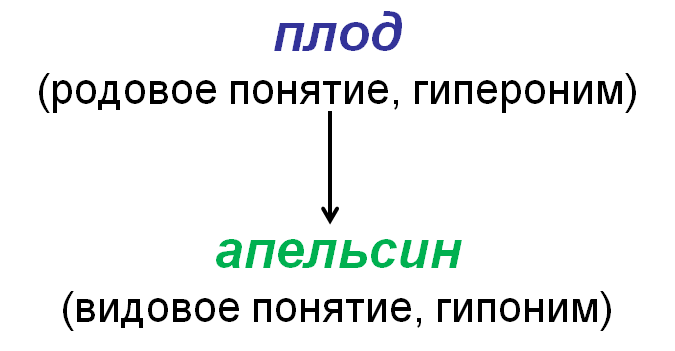 Апельсин  ‘плод’ + ‘цитрусовый’, ‘оранжевого цвета’.
Гиперо-гипонимические отношения  относительны, т.к. гипоним может выступать как гипероним.
Согипонимы
Наряду с отношениями подчинения и господства в гиперо-гипонимических рядах существуют и отношения равноправия, которые устанавливаются между гипонимами одного гиперонима. 
Согипонимы – гипонимы, относящиеся к одному гиперониму и находящиеся между собой в отношениях равноправия.
* tulip, rose, violet
Согипонимы различаются между собой дифференциальными признаками при наличии какой-то общей семантической части (tulip ‘тюльпан’, rose ‘роза’, violet ‘фиалка’).
Несовместимость
Корреляция несовместимости тесно взаимосвязана с гипонимической корреляцией, поскольку это отношение, которое связывает между собой согипонимы. Так, в отношении несовместимости находятся слова мать и отец, идти и бежать, просить и приказывать и т. п. Эти слова несовместимы в том смысле, что они не могут в один и тот же момент времени характеризовать одно и то же явление, относиться к одному и тому же объекту.
Партитивные отношения (отношения «часть – целое»)  связывают имя некоторого объекта с именами его составных частей.
«Целое» – это сложный объект со своей структурой и системой, а также слово его обозначающее.
«Часть» – это элемент сложного объекта, а также его название.
Корреляция семантической производности
Под этим названием может быть объединена большая группа корреляций на том основании, что слова, связываемые отношениями этого типа, часто, но не всегда, в языках оказываются формально связанными словообразовательным отношением производного и производящего слова. Так, например, в паре слушать — слушатель.
Литература
Вендина, Т.И. Введение в языкознание / Т.И. Вендина. – М.: Высшая школа, 2001. – 288 с.
Кобозева, И.М. Лингвистическая семантика: Учебник / И.М. Кобозева. – 2-е изд. – М.: Едиториал УРСС, 2004. – 352 с.
Никитин, М.В. Курс лингвистической семантики: учеб. пособие / М.В. Никитин. – 2-е изд., доп и испр. – СПб.: Изд-во РГПУ им. А.И. Герцена, 2007. – 817 c. 
Языкознание. Большой энциклопедический словарь / редкол.: В.Н. Ярцева (гл. ред.) [и др.]. – 2-е (репринтное) изд. «Лингвистического энциклопедического словаря» 1990 года. – М.: Большая Российская энциклопедия, 1998. – 685 с.